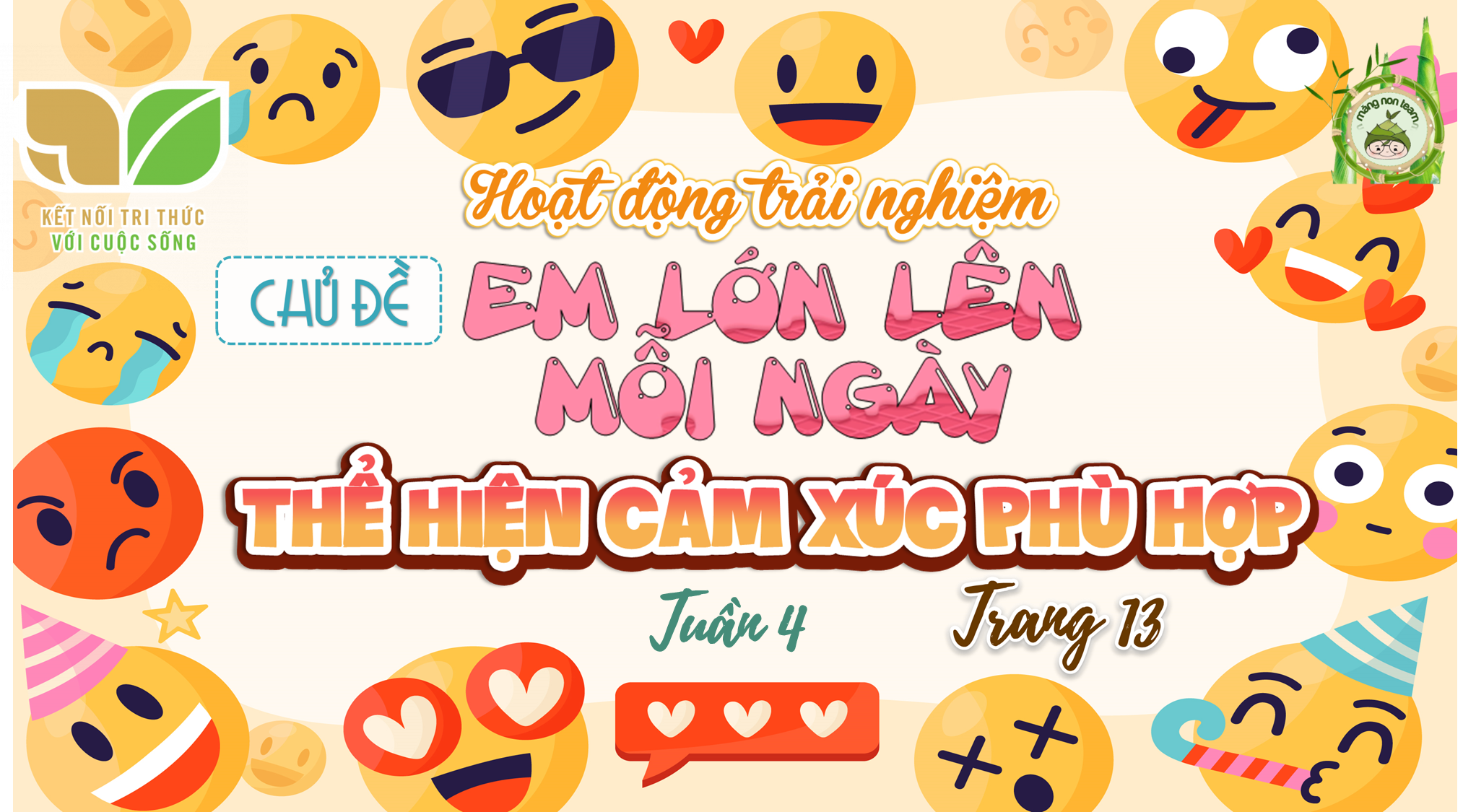 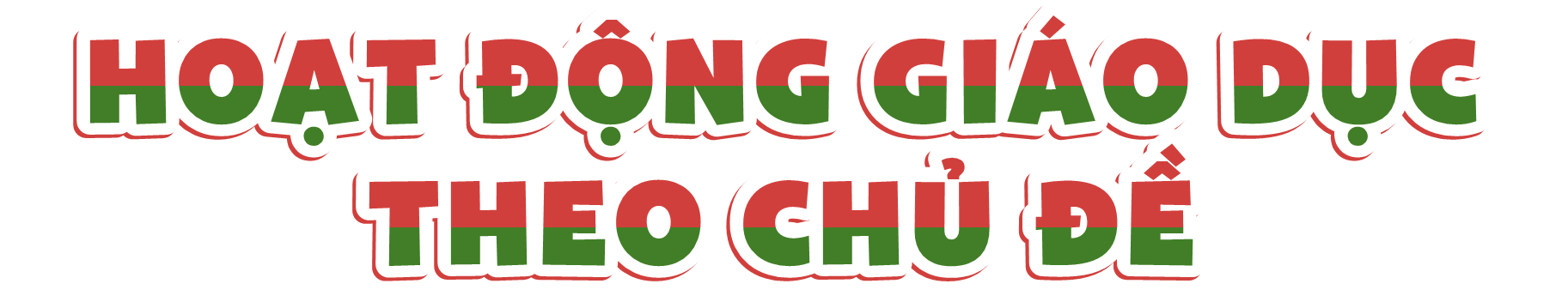 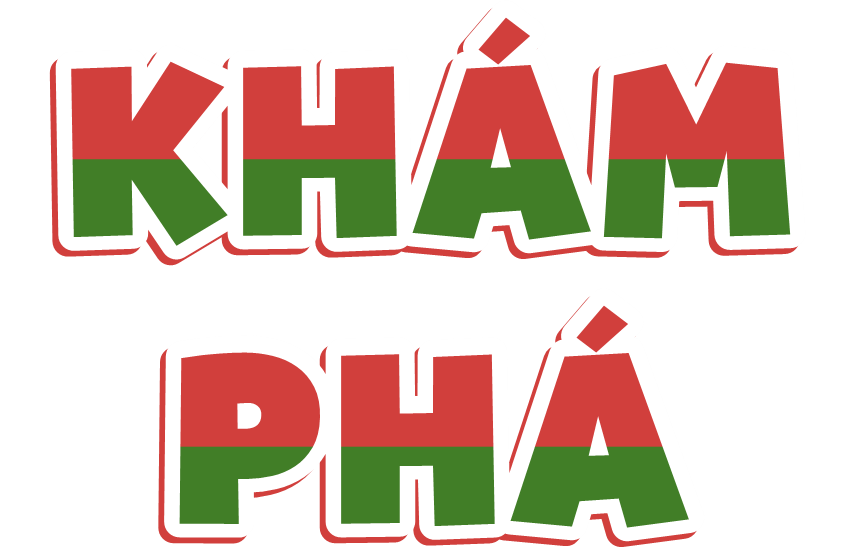 1. Tìm hiểu về cách thể hiện cảm xúc
Quan sát tranh và chỉ ra những điều chưa phù hợp trong cách thể hiện cảm xúc của nhân vật.
Đề xuất cách thể hiện cảm xúc phù hợp cho tình huống trong tranh.
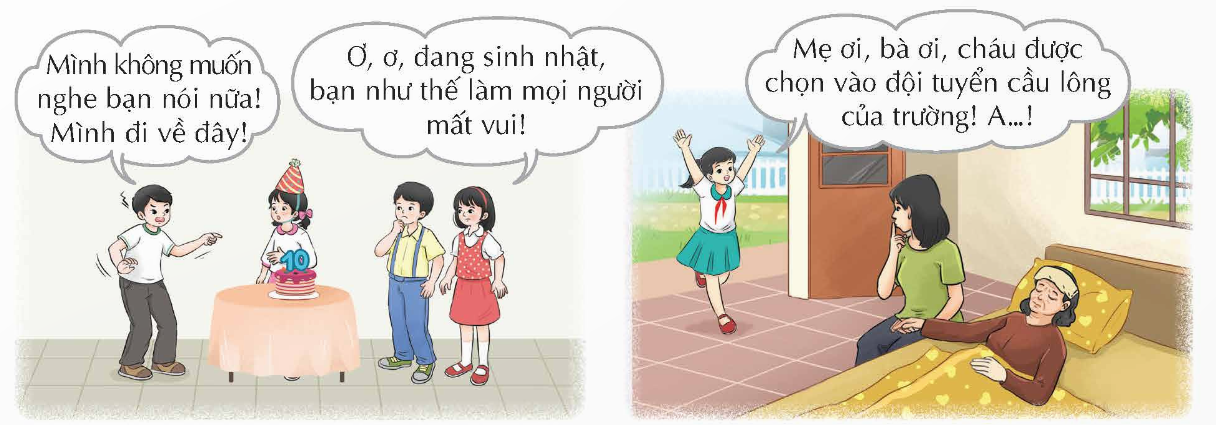 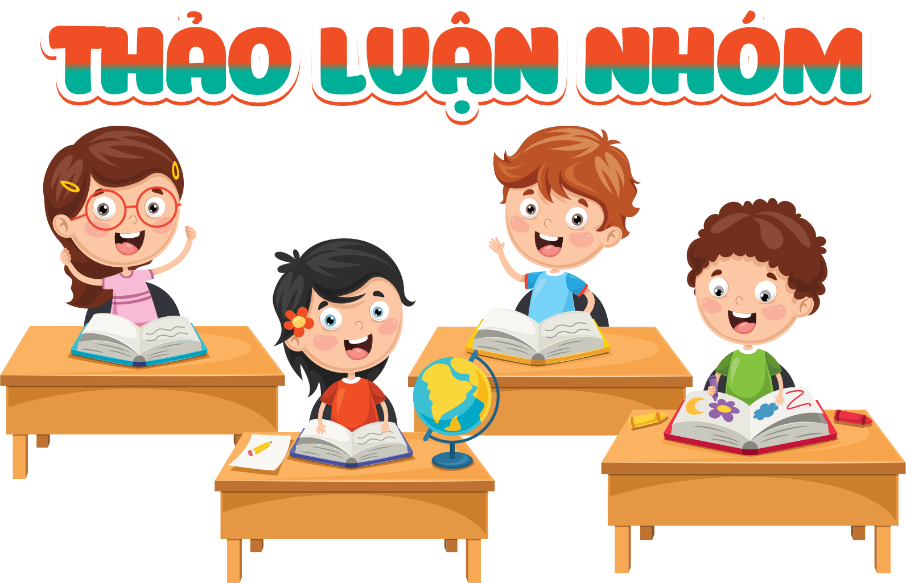 Ở tranh 1, khi các bạn đang tổ chức sinh nhật, bạn Nam đã xảy ra tranh cãi và tức giận hét lớn: “Mình không muốn nghe bạn nói nữa! Mình đi về đây!”. Trong trường hợp này, Nam đang có hành xử chưa đúng, việc bạn tức giận hét lớn và bỏ về giữa tiệc sinh nhật là không lịch sự, dẫn dến không khí căng thẳng và khó xử cho mọi người xung quanh và cả chủ bữa tiệc.
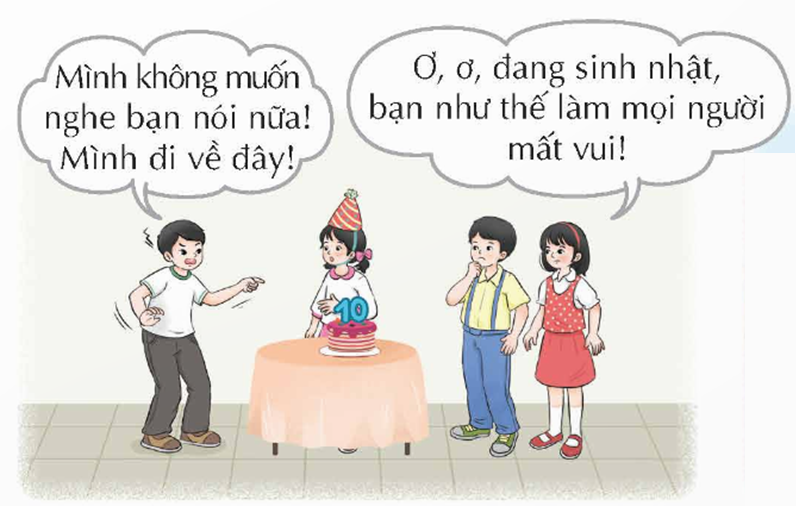 Ở tranh 2, khi mẹ đang chăm bà bị ốm trong phòng, Lan mừng rỡ chạy vào và nói to: “Mẹ ơi, bà ơi, cháu được chọn vào đội tuyển cầu lông của trường! A …!”. Trong trường hợp này, Lan vui mừng khi được vào đội tuyển là không sai nhưng bạn cần chú ý hơn bởi bà đang bị ốm và cần không gian yên tĩnh. Việc thể hiện cảm xúc quá phấn khích của Lan có thể gây ảnh hưởng đến việc nghỉ ngơi của bà.
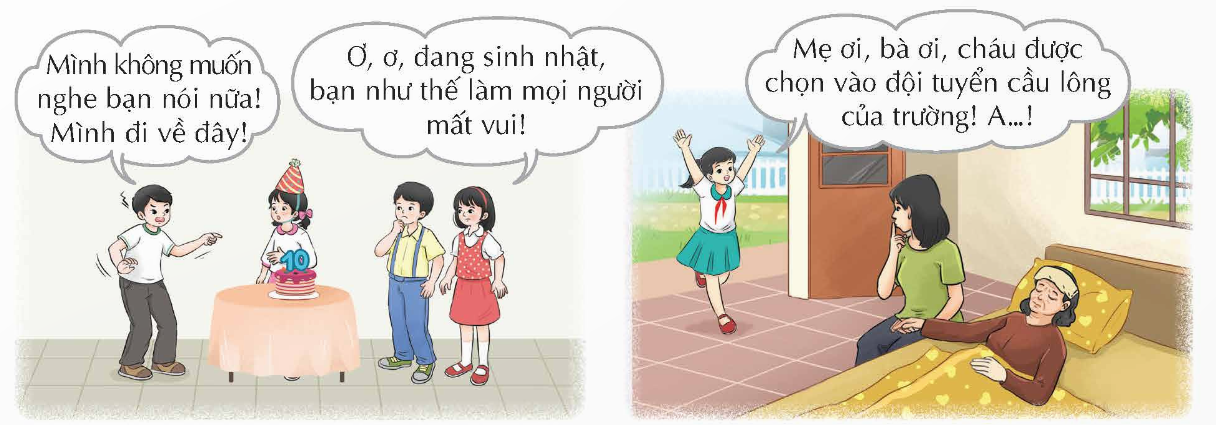 Ở tranh 1: Nam có thể hít thở sâu, đi ra chỗ thoáng mát hoặc tìm người trò chuyện để giãi bày cảm xúc khó chịu của bản thân.
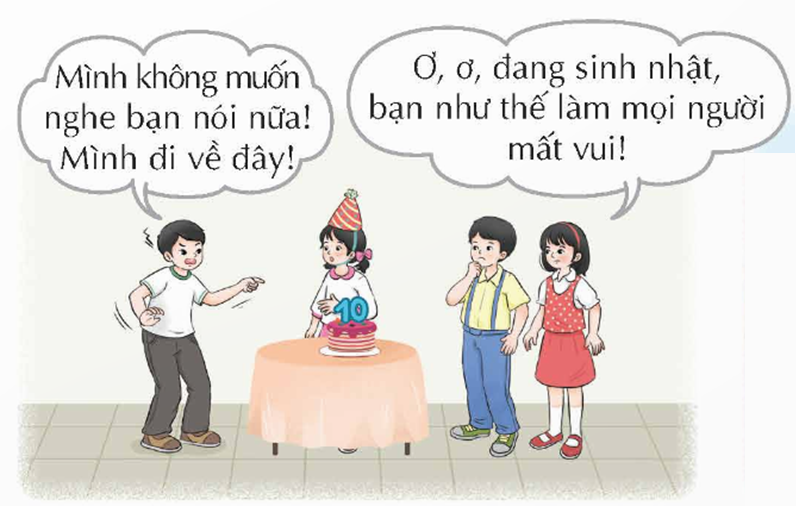 Ở tranh 2: Lan nên kiềm chế sự phấn khích của mình và có thể chia sẻ với mẹ khi đã ra ngoài hoặc tâm sự nhỏ với bà.
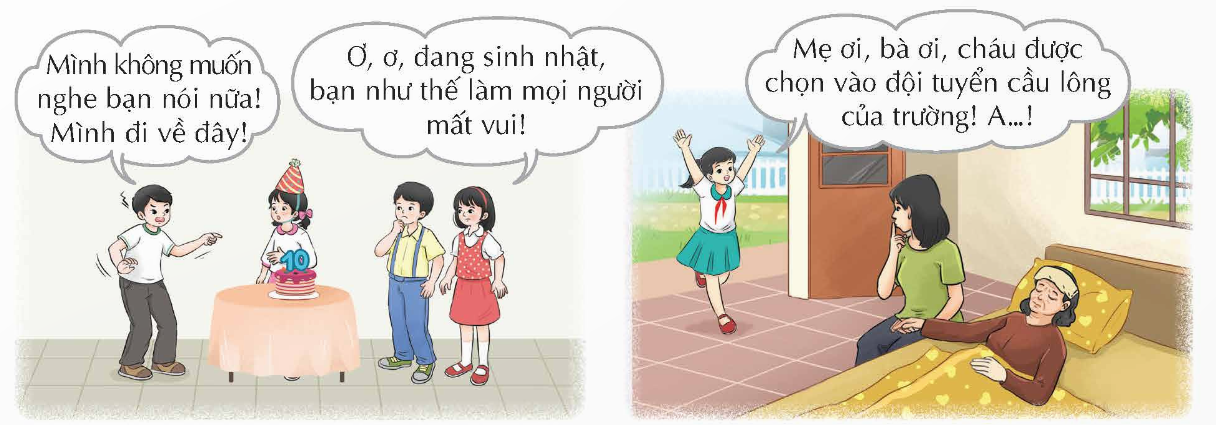 Tình huống 1
Giờ ra chơi, Hiếu tình cờ nghe thấy Nam và Bình ngồi cuối lớp đang nói những điều không hay về mình.
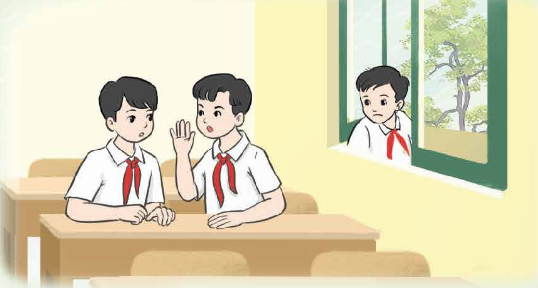 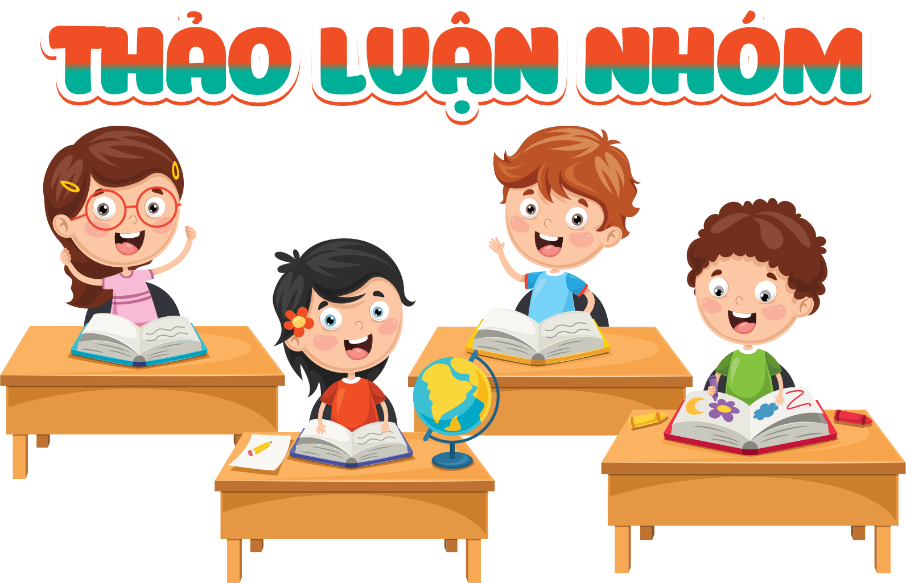 Tình huống 2
Nhân dịp sinh nhật, An được bố tặng máy chơi điện tử cầm tay, An rất thích và giữ gìn cẩn thận món đồ này. Anh Minh hàng xóm trong một lần sang chơi đã vô tình làm hỏng nó.
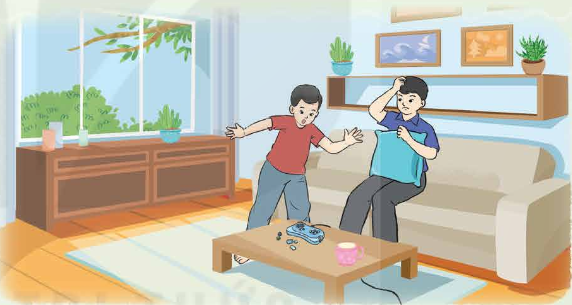 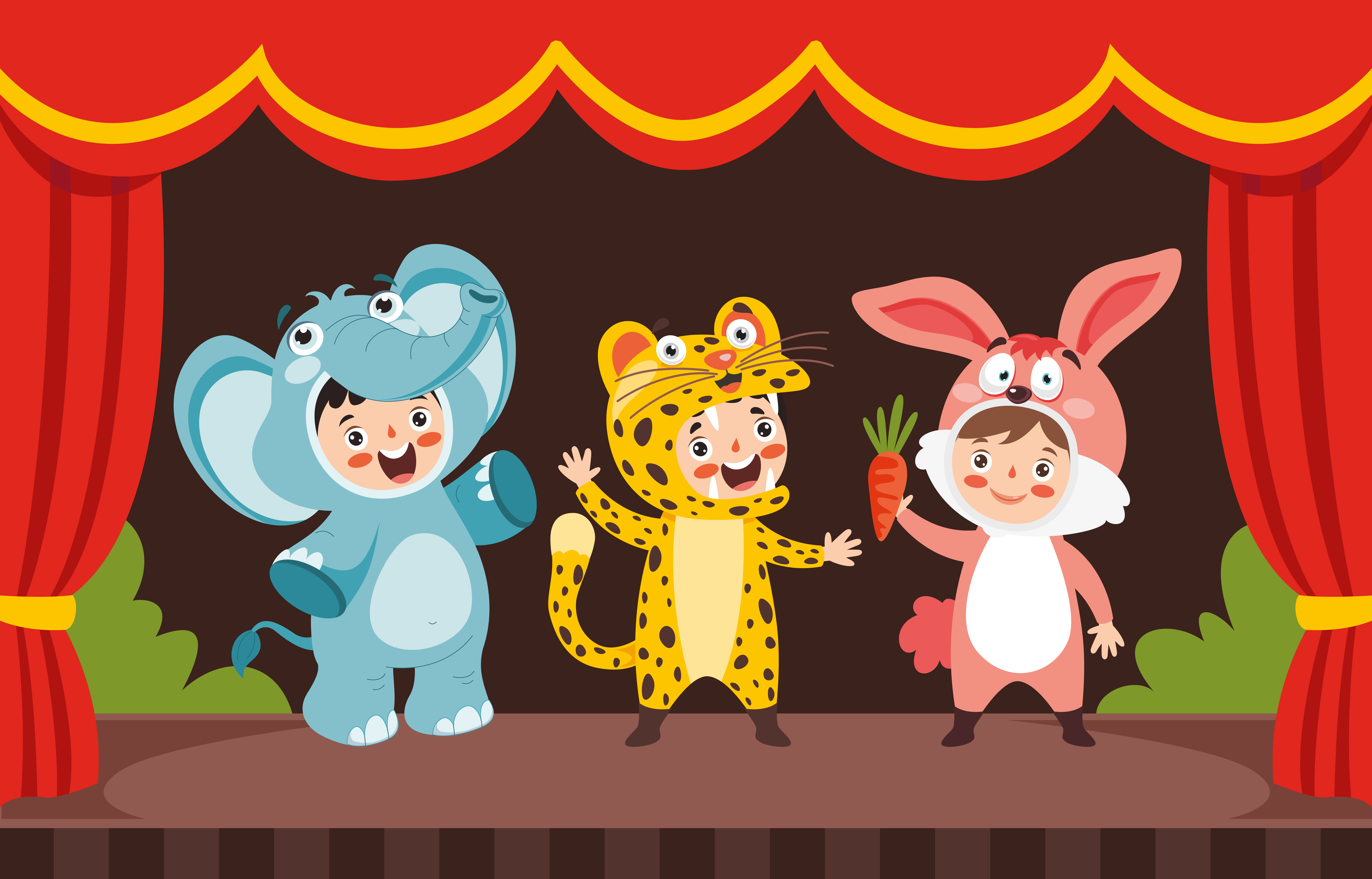 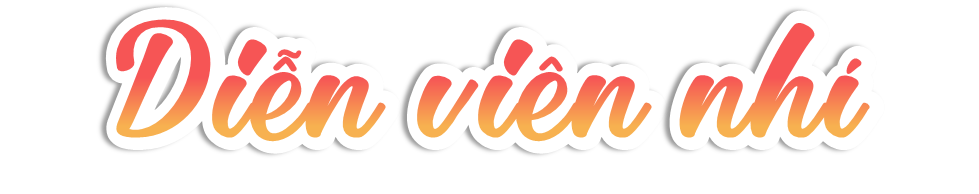 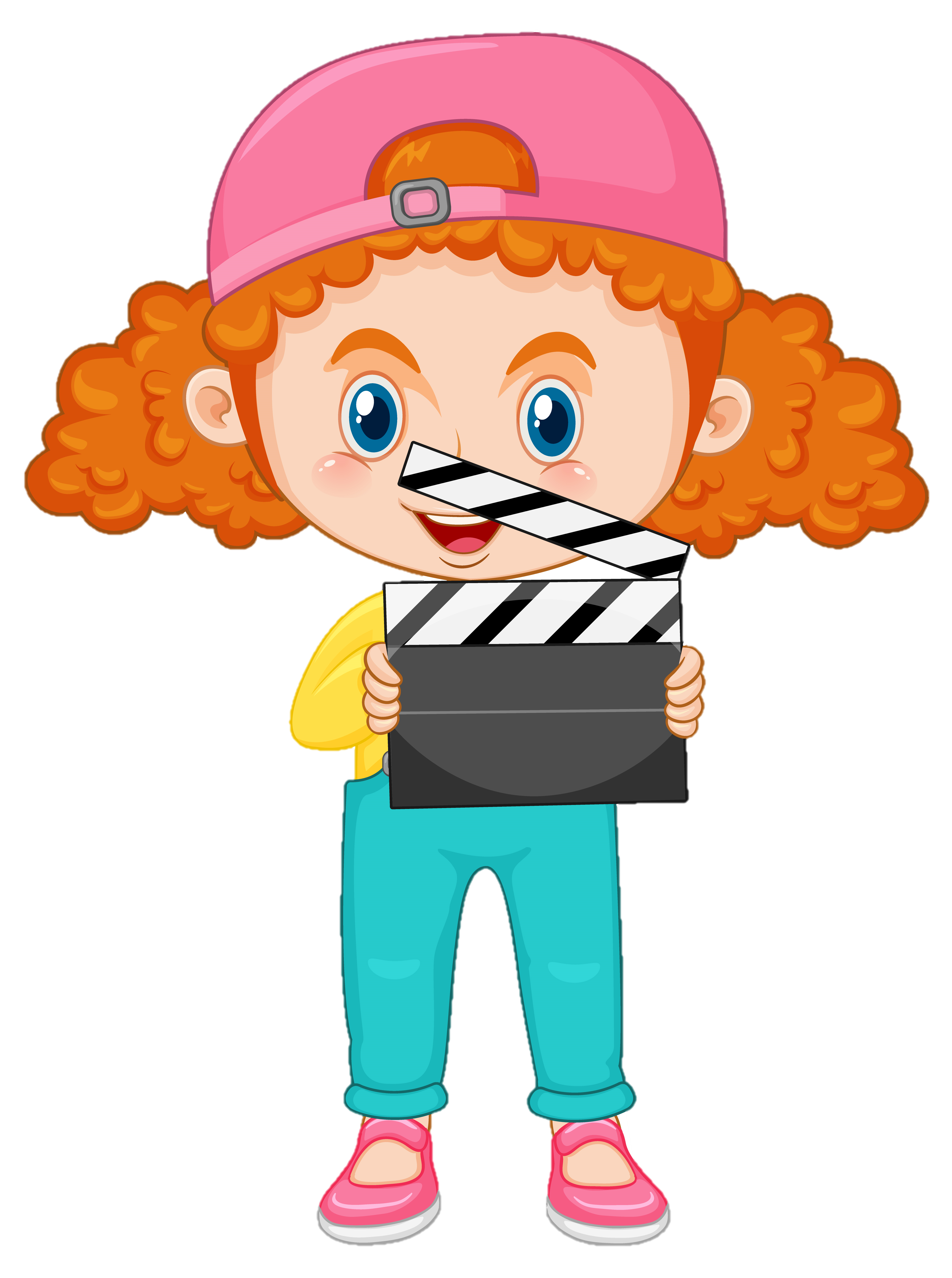 Tình huống 1
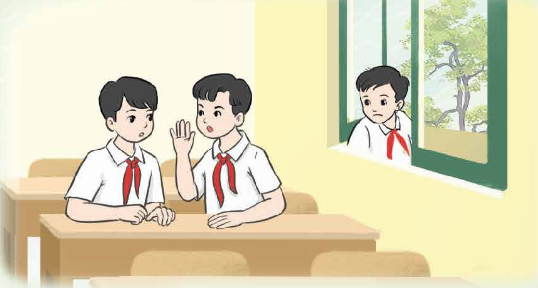 Giờ ra chơi, Hiếu tình cờ nghe thấy Nam và Bình ngồi cuối lớp đang nói những điều không hay về mình.
Hiếu nên bình tĩnh, hít thở sâu và chờ đến khi bình tĩnh có thể thẳng thắn nói chuyện với các bạn xem mình còn chưa ổn ở những điểm nào để học tập và sửa đổi.
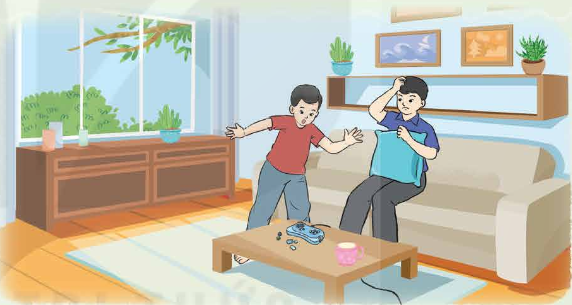 Tình huống 2
Nhân dịp sinh nhật, An được bố tặng máy chơi điện tử cầm tay, An rất thích và giữ gìn cẩn thận món đồ này. Anh Minh hàng xóm trong một lần sang chơi đã vô tình làm hỏng nó.
An nên giữ bình tĩnh, hít thở sâu và thả lỏng cơ thể. An nên điều chỉnh suy nghĩ của mình tích cực và thông cảm cho Minh rằng Minh không cố ý làm hỏng và nói chuyện nhẹ nhàng với Minh.
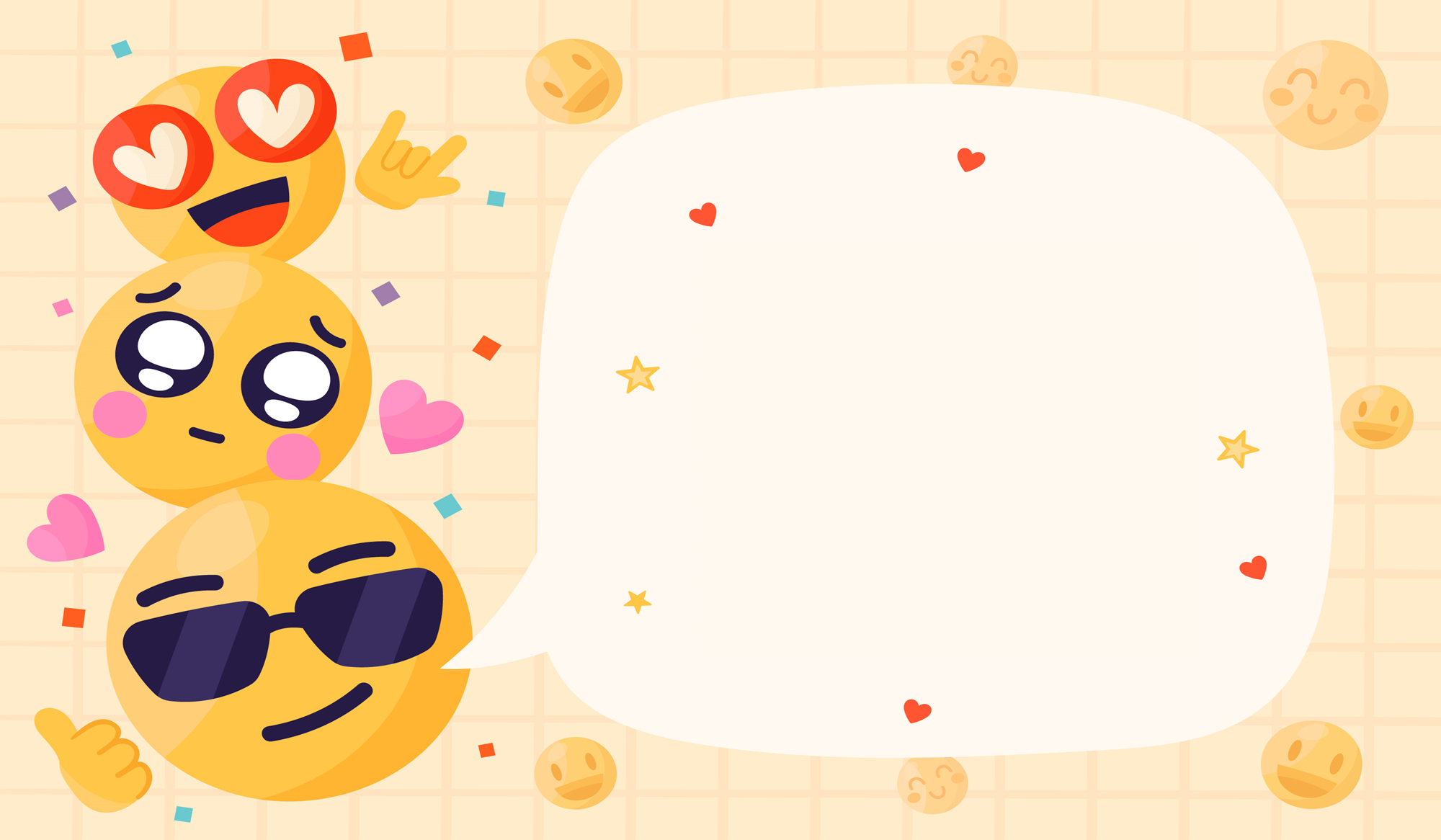 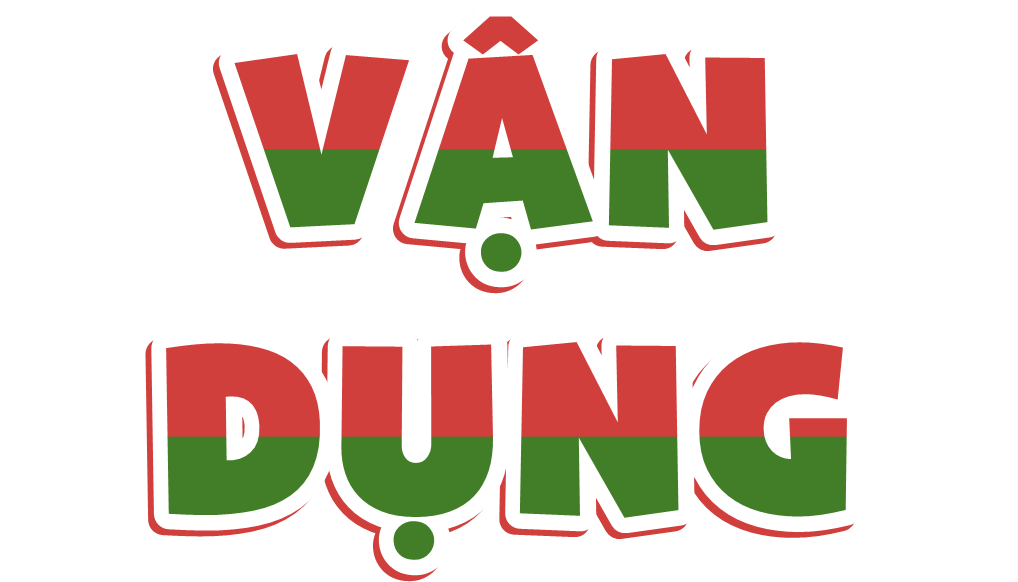 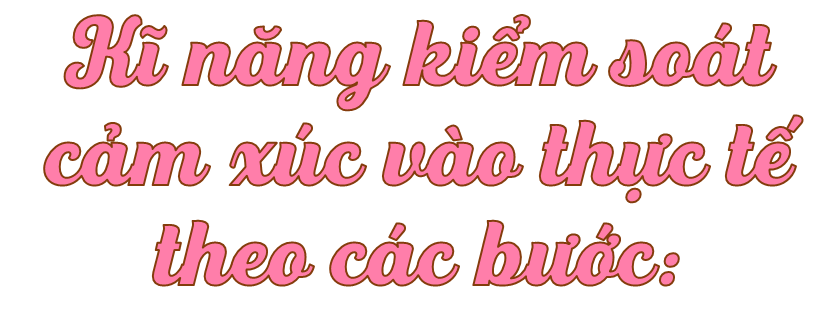 Nhận diện cảm xúc
Cân bằng cảm xúc
Thể hiện cảm xúc phù hợp
…
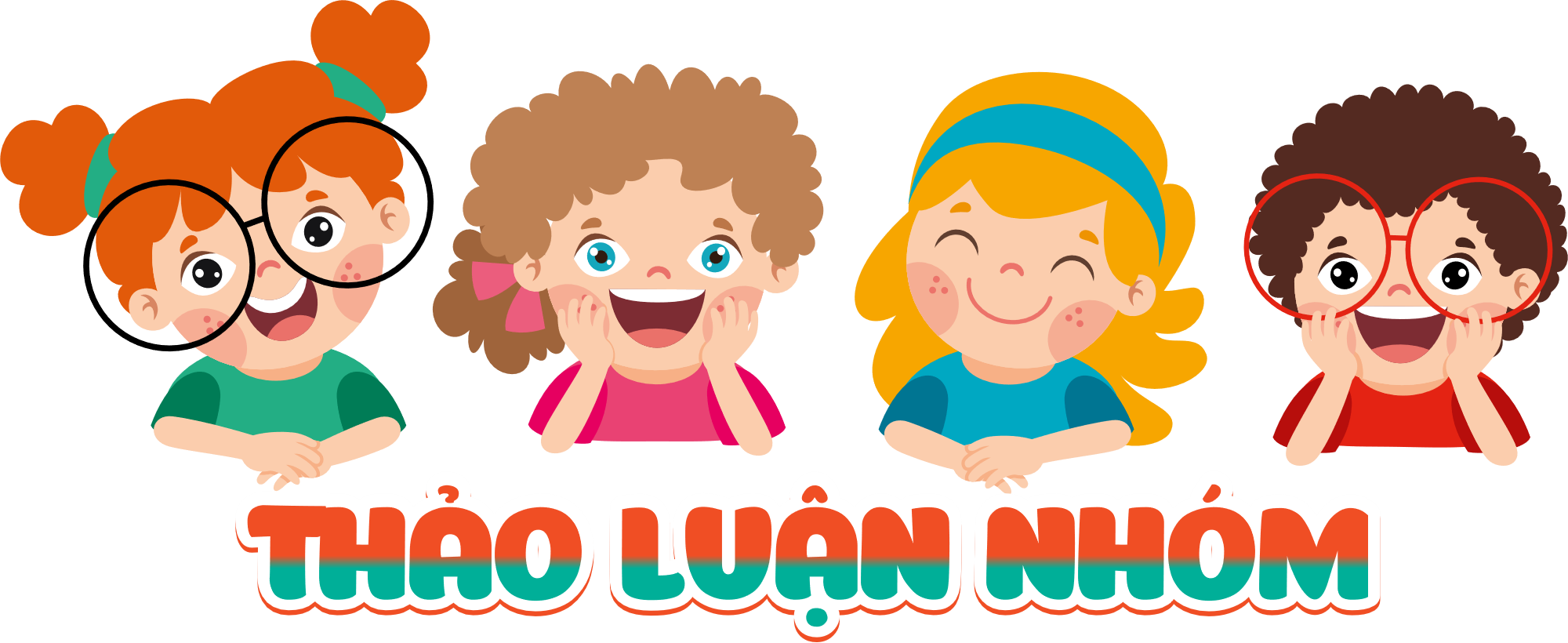 CÙNG CHIA SẺ
CÙNG CHIA SẺ
Cùng chia sẻ phiếu học tập đánh giá về khả năng kiểm soát cảm xúc của mình.
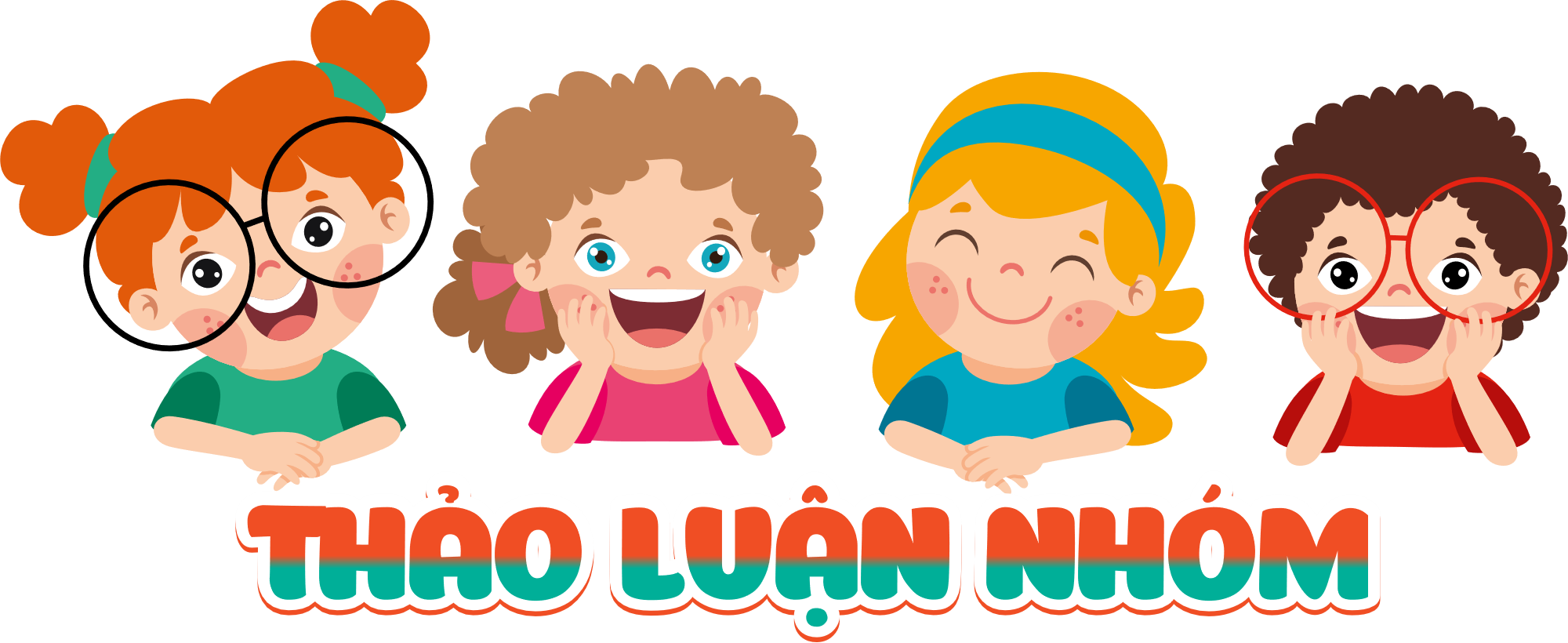 CHÚC CÁC EM HỌC TỐT!
CHÚC CÁC EM HỌC TỐT!